ЕГЭ 2022
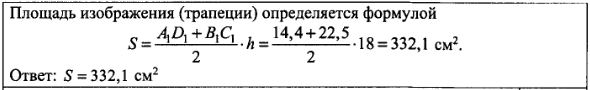